КОСТРОМСКОЙ МУНИЦИПАЛЬНЫЙ РАЙОН
Разновозрастные детские объединения, организованные в каникулярный период, как средство массового вовлечения сельских школьников в социальную практику
21 августа 2019 года
ГБУ «Дворец творчества»
(г. Кострома, ул. 1 Мая, д. 12)
ВСЕСТРОННЕЕ РАЗВИТИЕ РЕБЕНКА – ЗАДАЧА СОВРЕМЕННОГО ОБРАЗОВАНИЯ
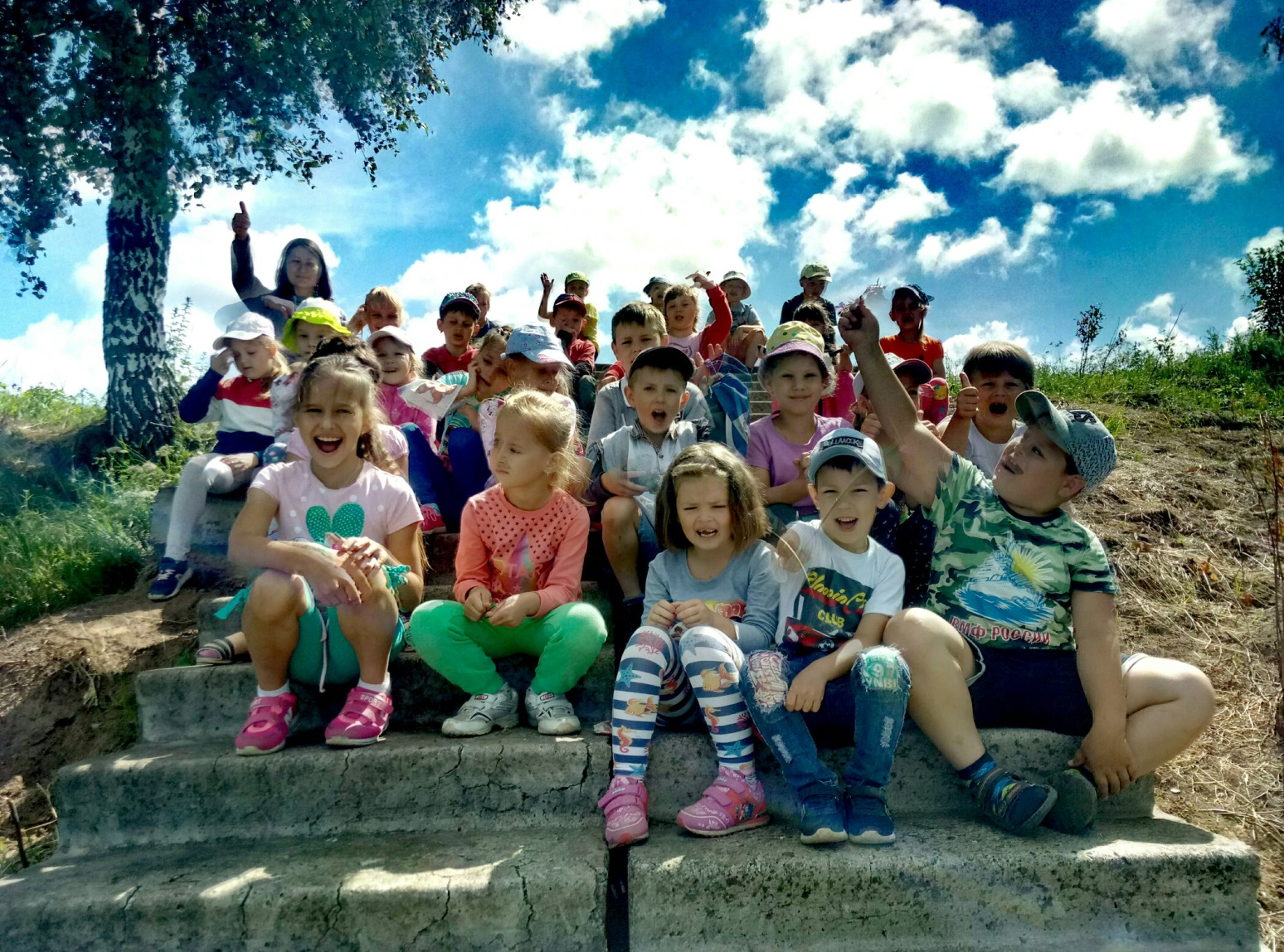 СОВМЕСТНОЕ ТВОРЧЕСТВО ДЕТЕЙ И ВЗРОСЛЫХ
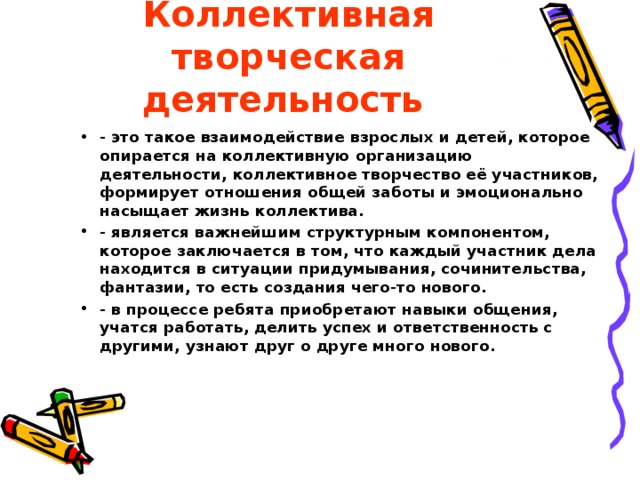 Нормативно-правовое обеспечение и административные действия организации деятельности РВО в Костромском районе в летний период 2019 года
Реализация Концепции  регионального проекта «44 события лета», утверждённой приказом департамента образования и науки Костромской области от 31.05.2019 №1003;
Распоряжением администрации Костромского муниципального района от 20 июня 2019 года №618-р «Об участии в региональном проекте «44 события лета», утверждены:
Состав муниципального  штаба  РВО;
Координатор деятельности РВО – Управление образования;
Перечень площадок для организации РВО;
Список организаторов деятельности РВО;
Форма отчётности РВО: на начало и окончание периодов деятельности.
Приказ Управления образования  от 25 июня 2019 года №2019 «О реализации регионального проекта «44 события лета» в общеобразовательных учреждениях Костромского муниципального района»;
Нормативно-правовое обеспечение и административные действия организации деятельности РВО в Костромском районе в летний период 2019 года
Письмо главам сельских поселений Костромского муниципального района, руководителям учреждений культуры и спорта  от 25 июня 2019 года №1886  о реализации проекта на территории каждого  сельского поселения и создании необходимых условия для деятельности РВО;
13 июня 2019 года проведён методический семинар для организаторов РВО;
В учреждения направлены методические материалы о том, как правильно и продуктивно спланировать деятельность РВО;
Деятельность РВО согласно планам;
Контроль деятельности РВО членами муниципального штаба, оформление актов проверок;
Представление  РВО отчётов о результатах  своей деятельности;
Составление рейтинга деятельности РВО, определение лучших детей и взрослых.
Летом 2019 года в Костромском районе запланирована деятельность 59  РВО на базе 44-х учреждений культуры, образования и спорта. Охват детей -  881 человек.
ДЕТСКАЯ ОРГАНИЗАЦИЯ «ПОКОЛЕНИЕ» КОСТРОМСКОГО РАЙОНА
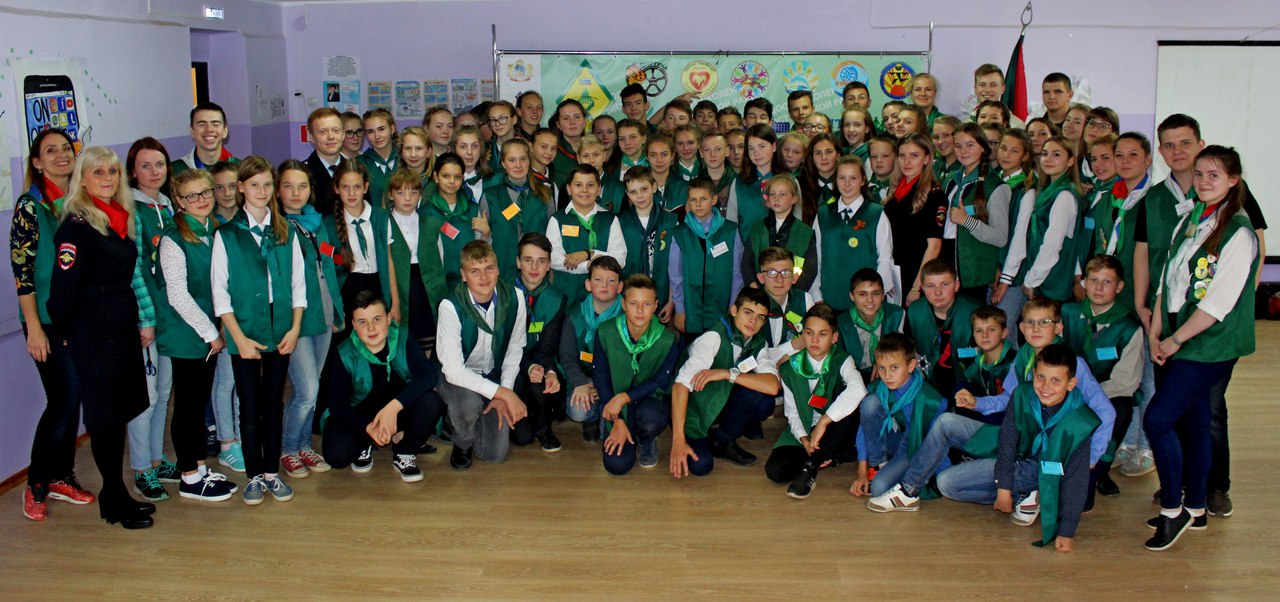 ДЕЯТЕЛЬНОСТЬ РВО 2019
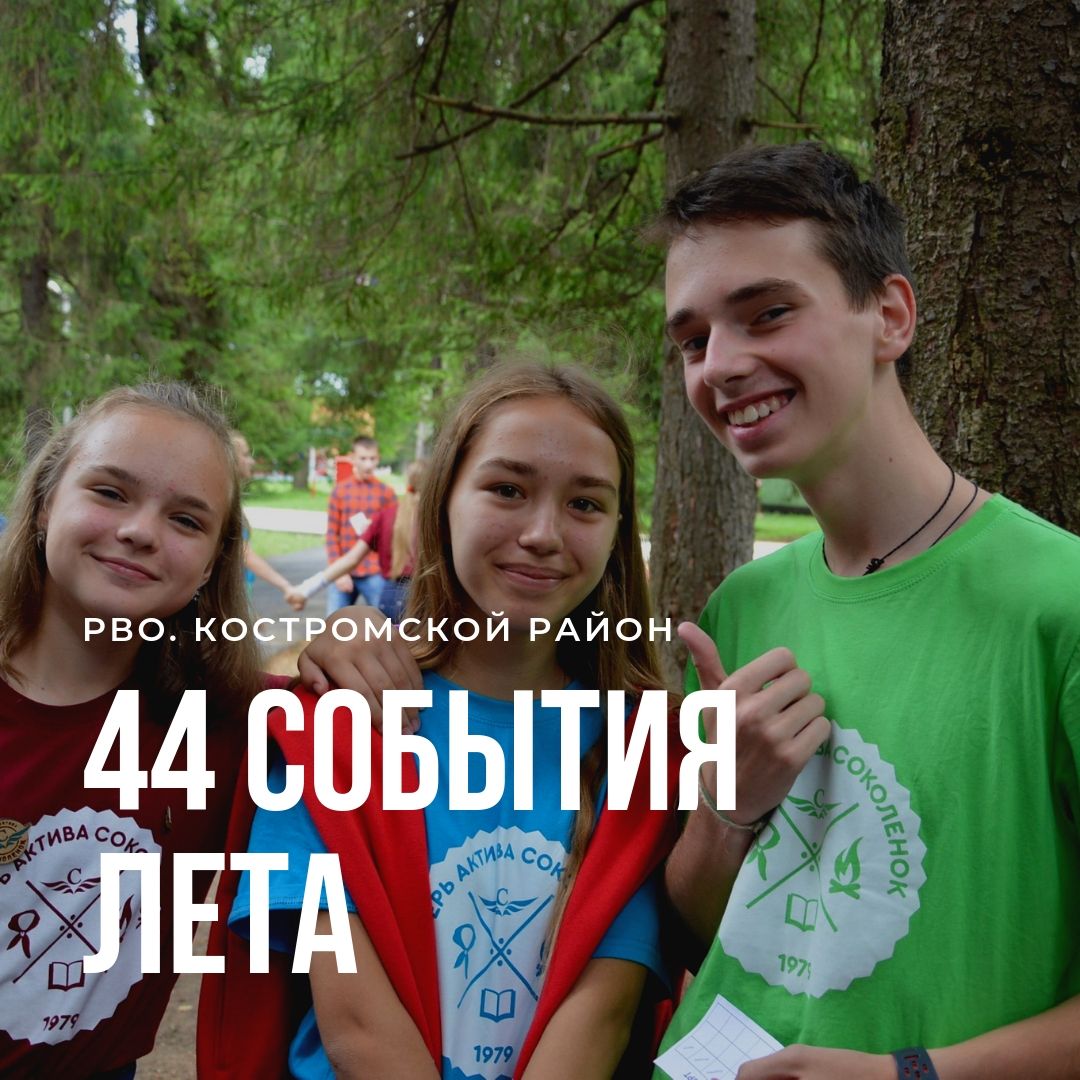 ДЕЯТЕЛЬНОСТЬ РВО 2019
ДК п. Шувалово
ДЕЯТЕЛЬНОСТЬ РВО 2019
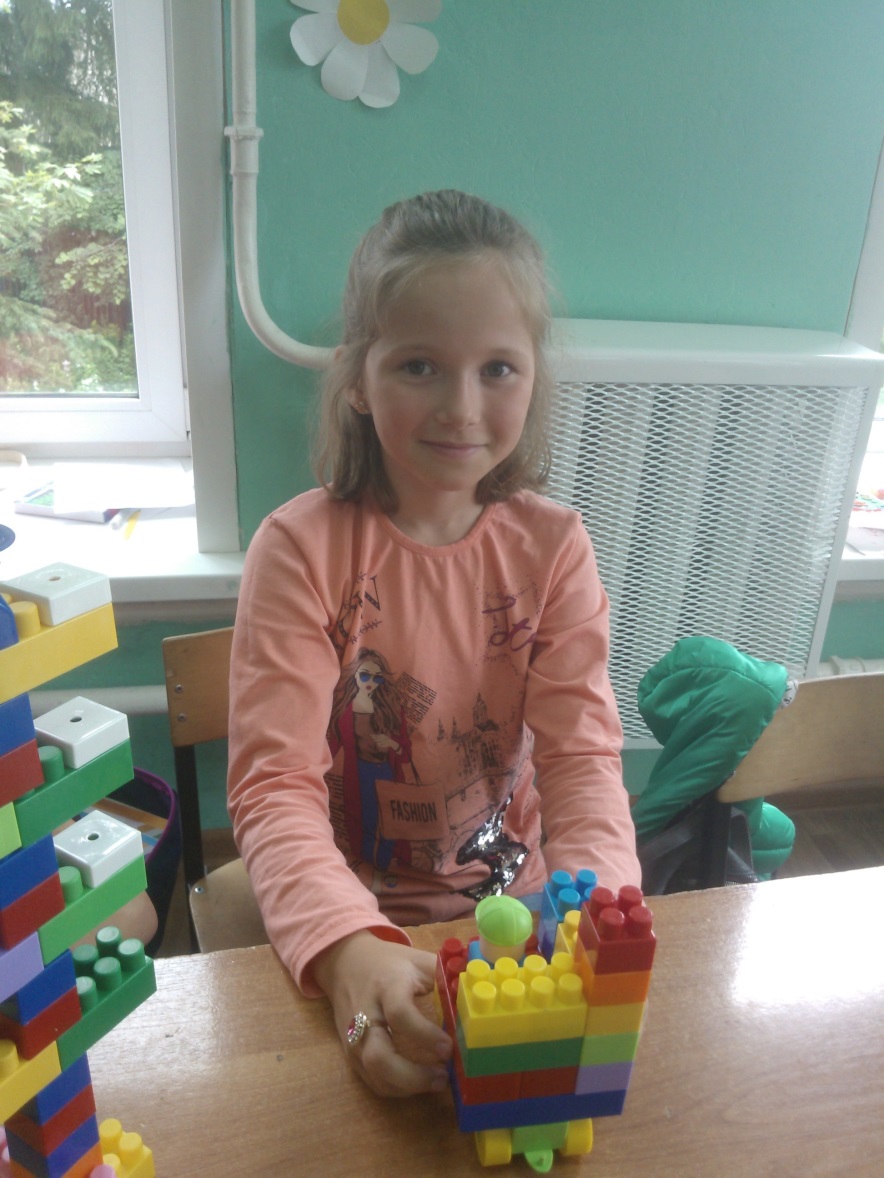 «Планета детства», 
«Альтаир», 
«Пионерский лагерь», 
«Тимуровцы», 
«БЭМС», 
«Лучшие», 
«Маленькие волшебники», 
«Летние забавы», 
«Взрывоопасные», 
«Закулисье», 
«Дружба»,
 «Калейдоскоп событий», 
«Последний герой»,  
«Лето в кармане», «Искра»
«Браво»
ДЕЯТЕЛЬНОСТЬ РВО 2019
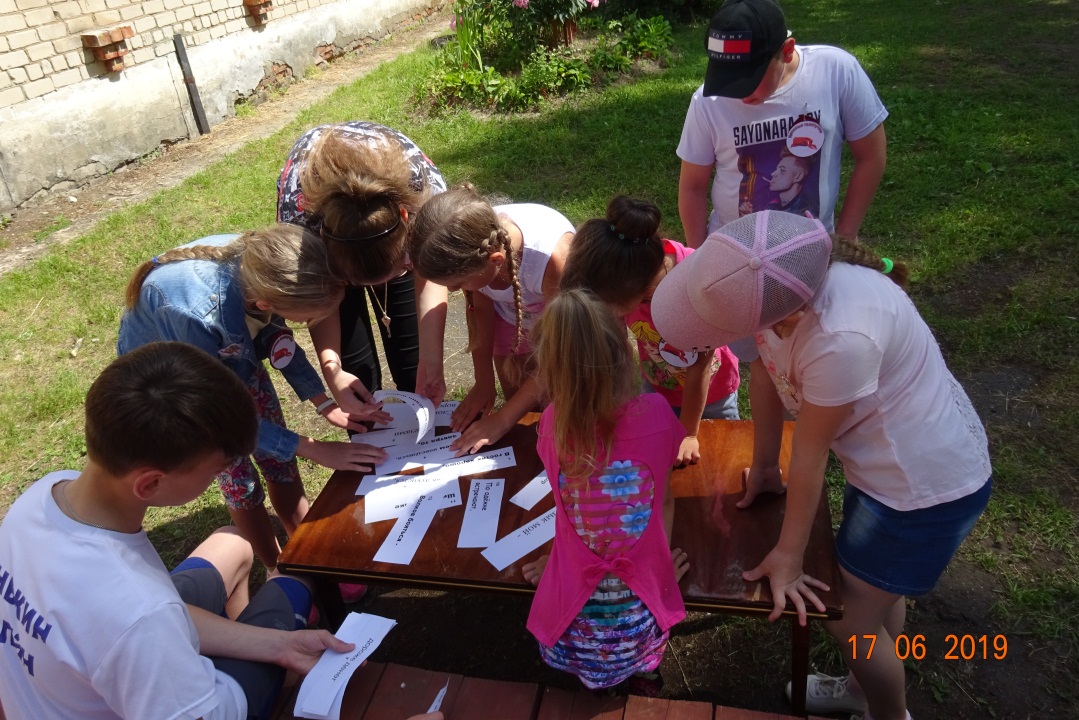 ДК п. Василево
ДЕЯТЕЛЬНОСТЬ РВО 2019
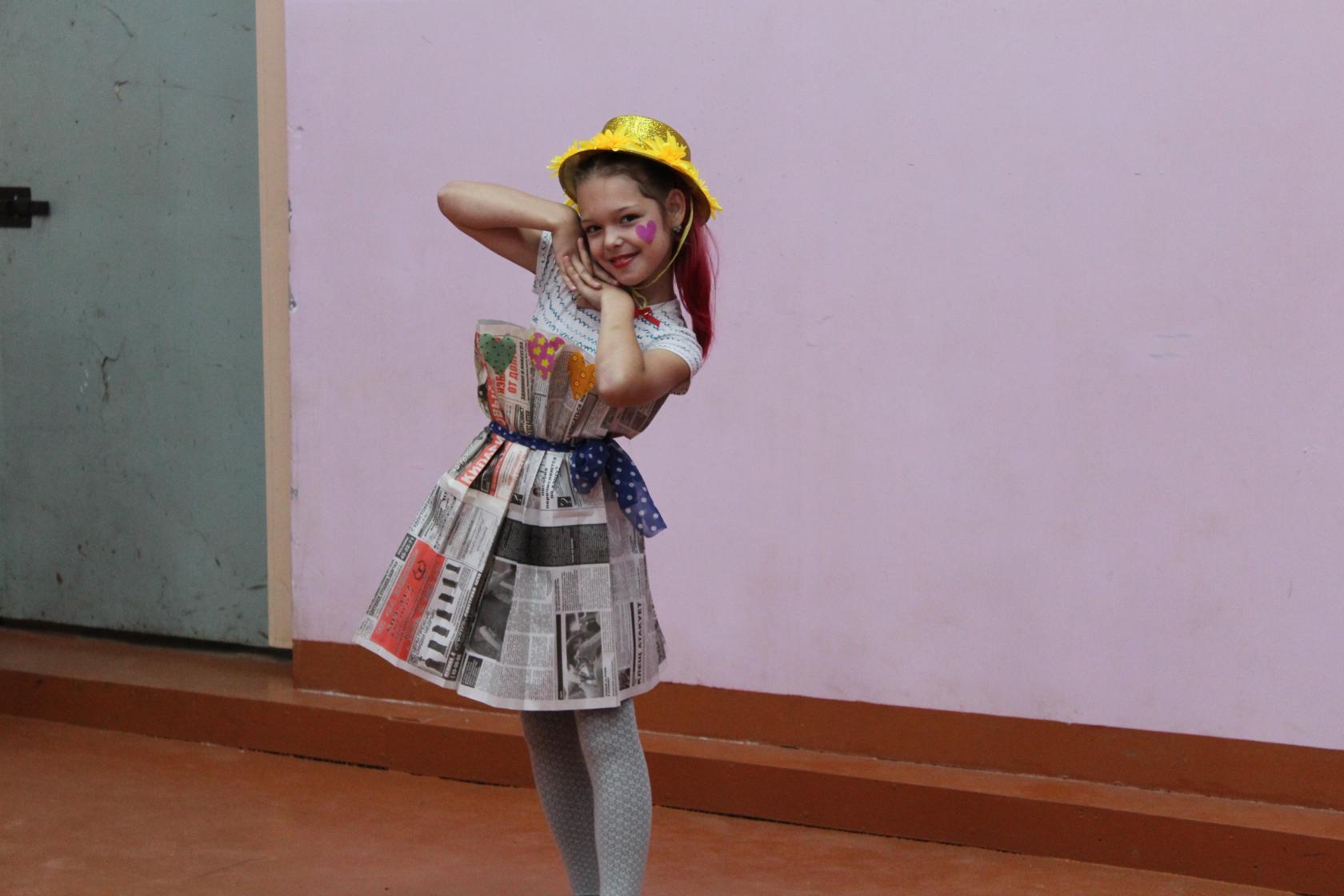 ДК п. Апраксино
ДЕЯТЕЛЬНОСТЬ РВО 2019
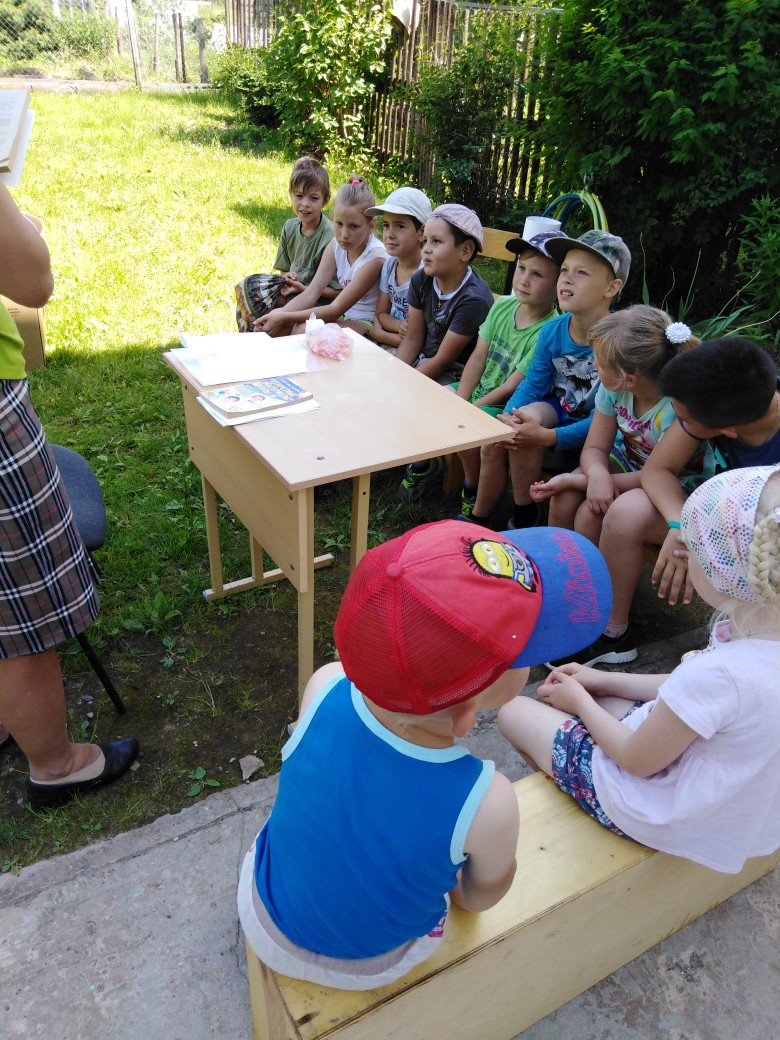 Библиотека с. Саметь
ДЕЯТЕЛЬНОСТЬ РВО 2019
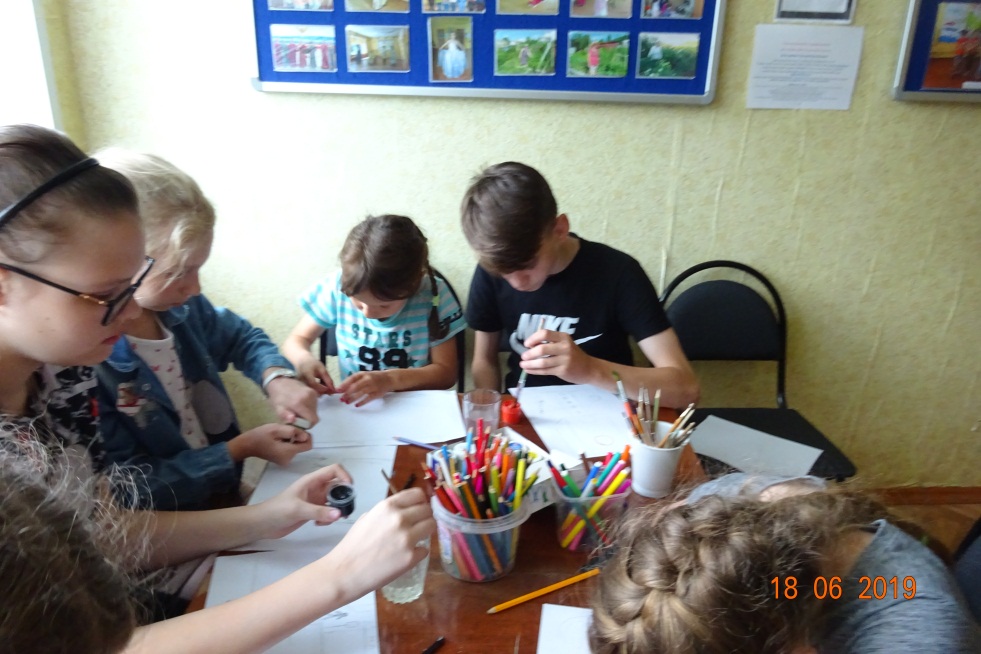 ДК п. Прибрежный
ДЕЯТЕЛЬНОСТЬ РВО 2019
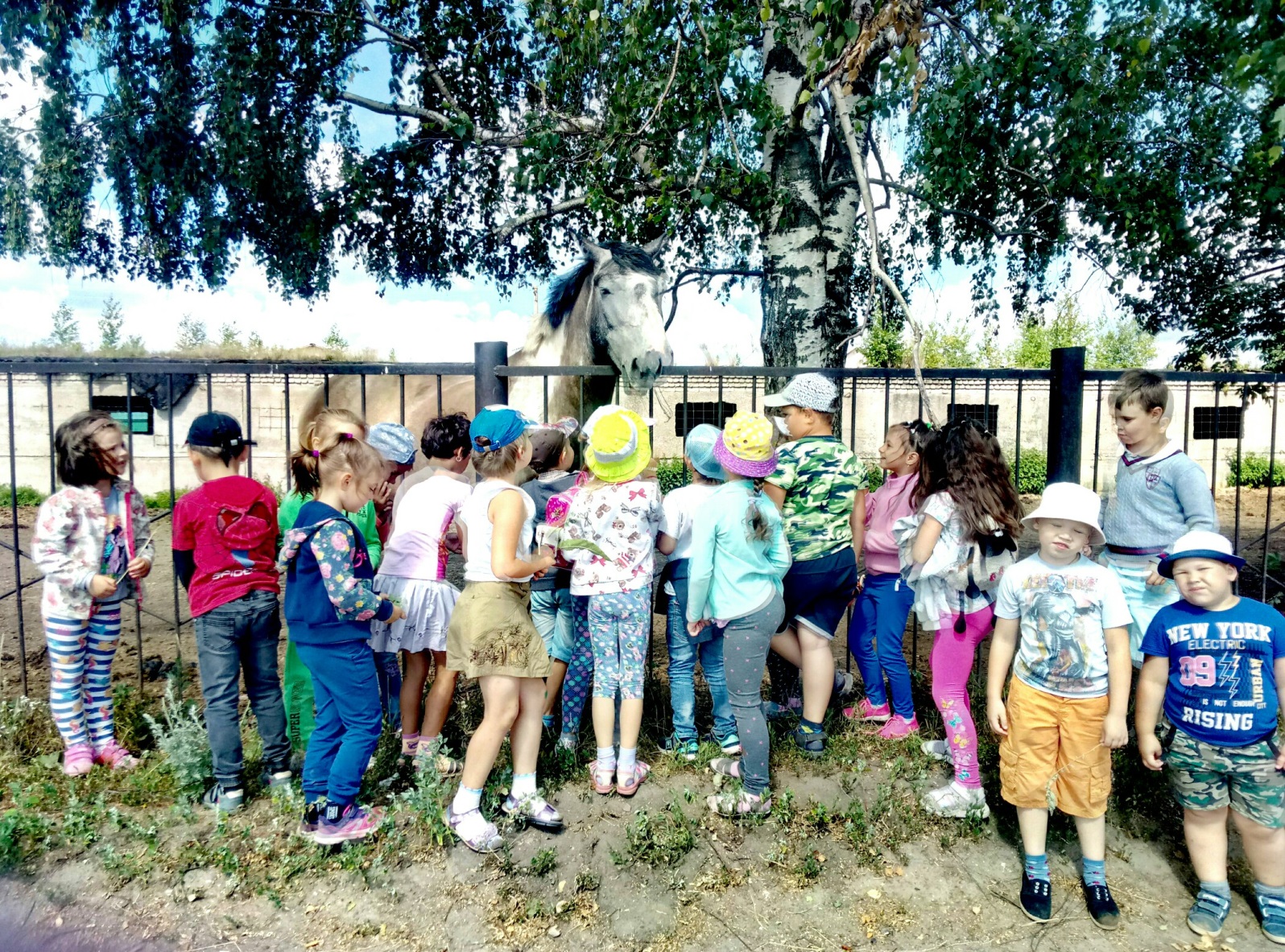 Экскурсия ребят из РВО с. Яковлевское в конный клуб «Авантис» с. Шунга
ДЕЯТЕЛЬНОСТЬ РВО 2019
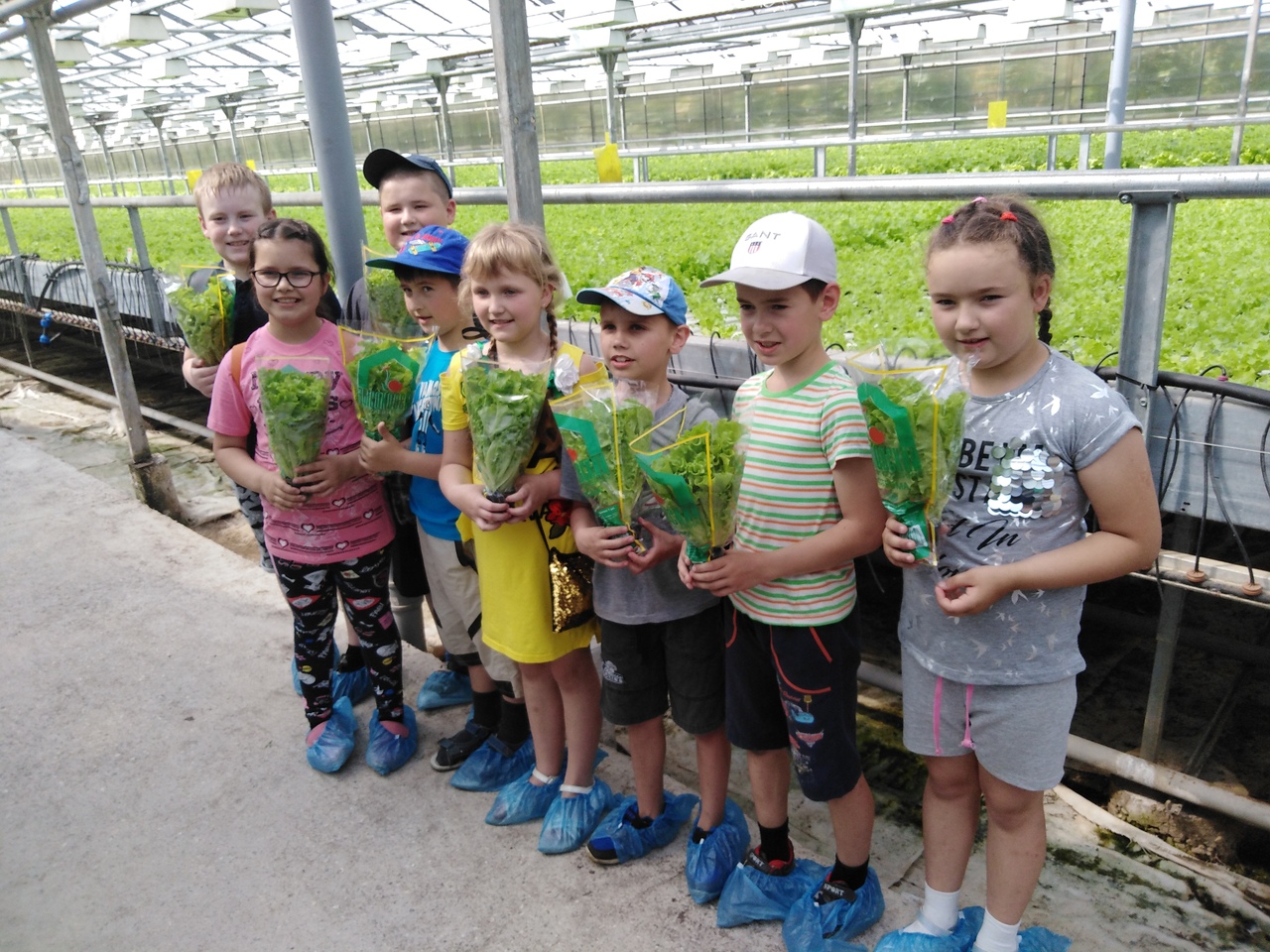 Экскурсия ребят из РВО Петриловской НОШ на комбинат «Высоковский»
ДЕЯТЕЛЬНОСТЬ РВО 2019
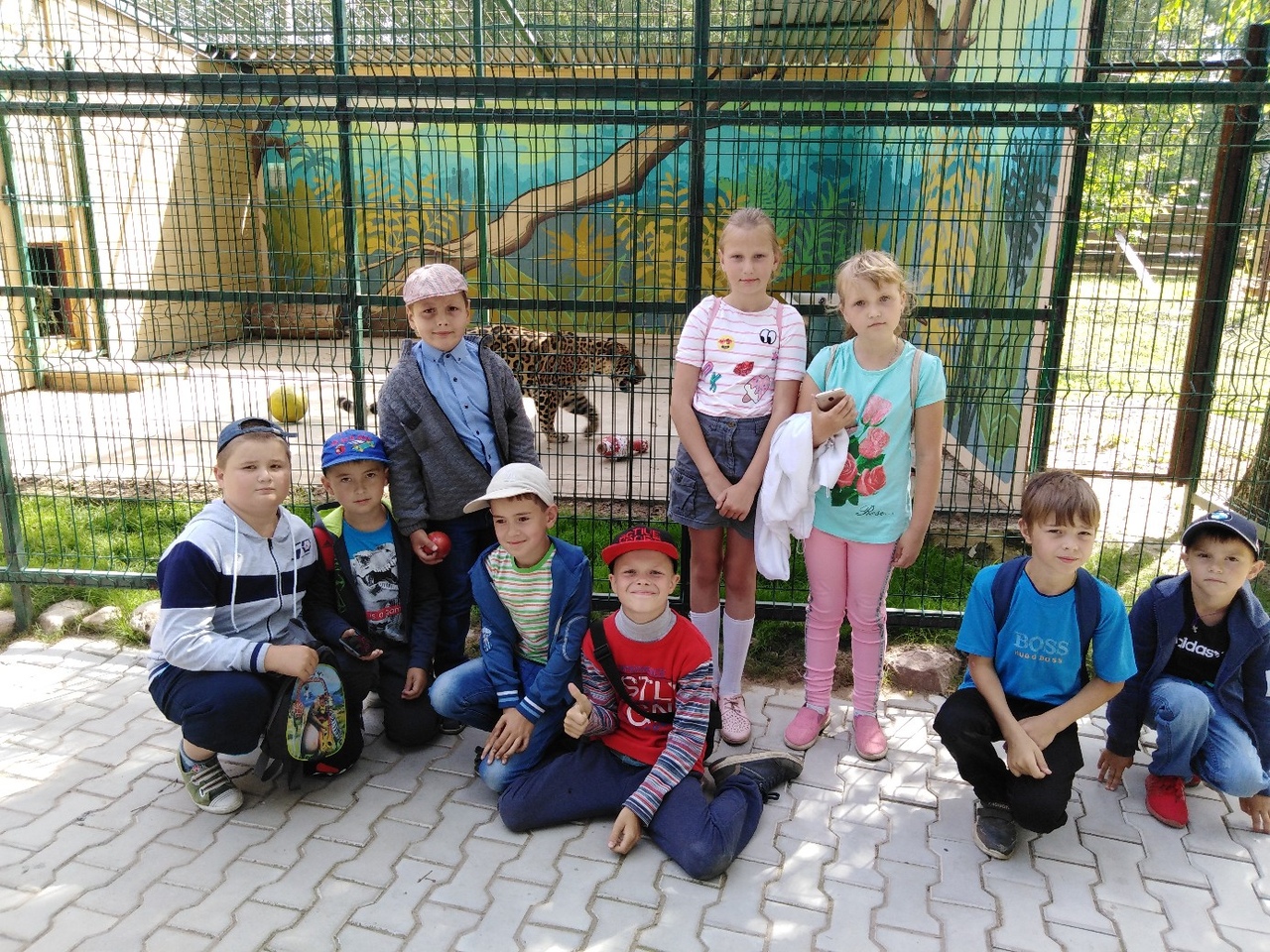 Посещение ребятами РВО Петриловской НОШ Костромского зоопарка
ДЕЯТЕЛЬНОСТЬ РВО 2019
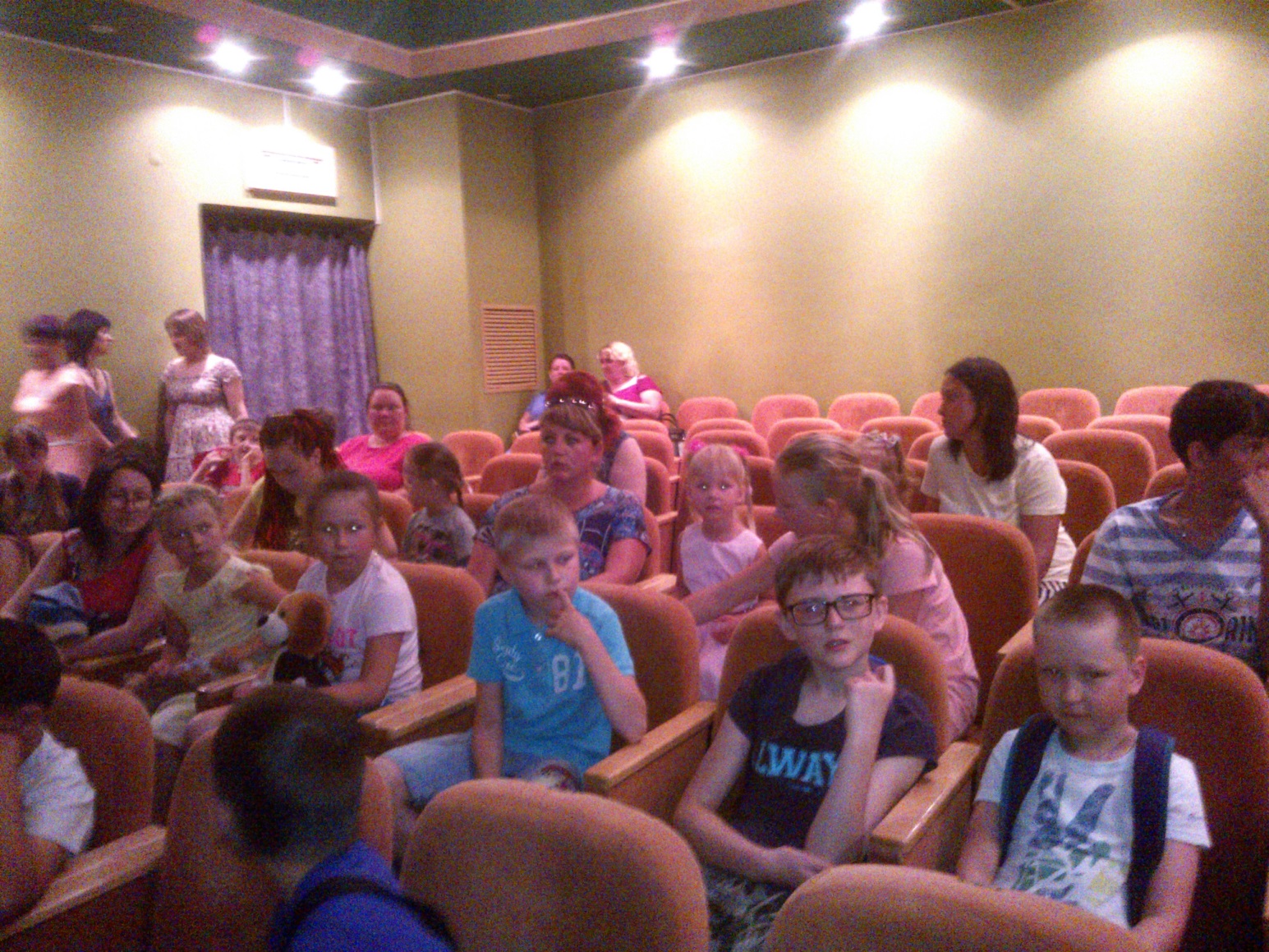 Посещение ребятами РВО Некрасовской НОШ театра кукол
ДЕЯТЕЛЬНОСТЬ РВО 2019
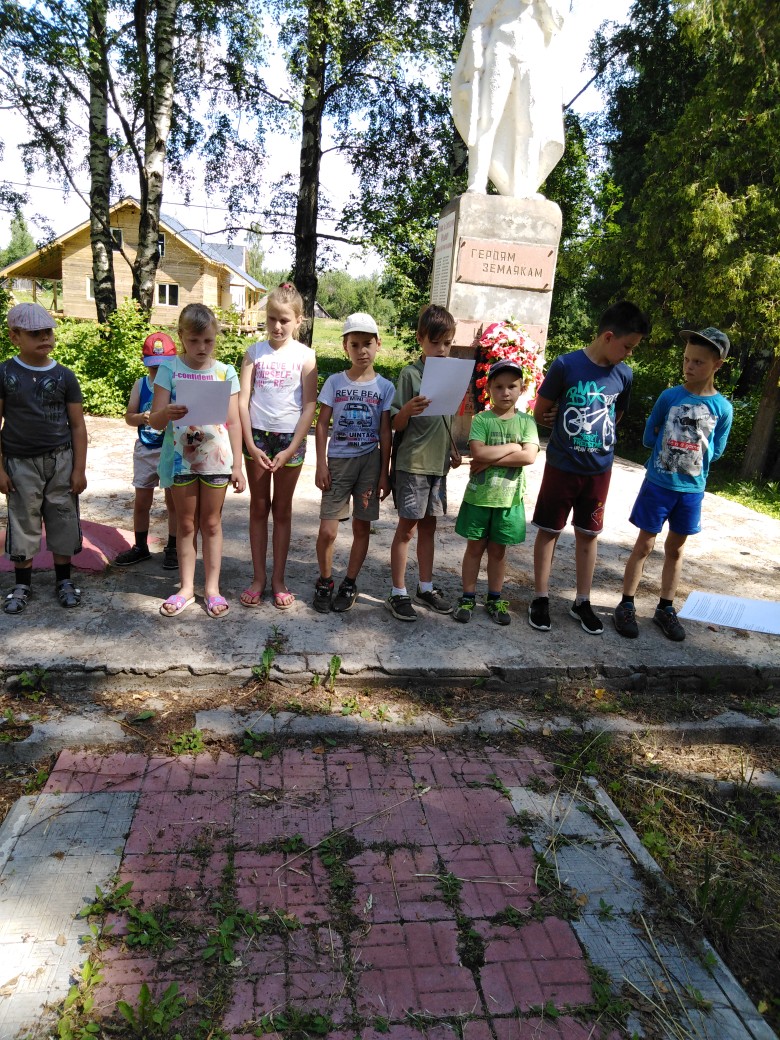 РВО Петриловской НОШ – День памяти и скорби
ДЕЯТЕЛЬНОСТЬ РВО 2019
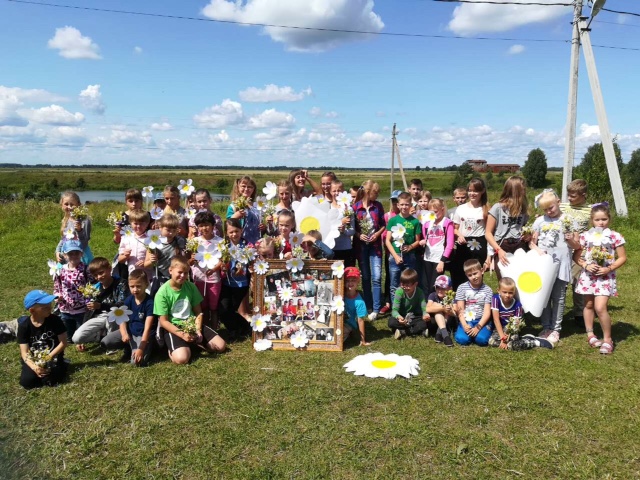 РВО ДК с. Яковлевское – День семьи, любви и верности
ДЕЯТЕЛЬНОСТЬ РВО 2019
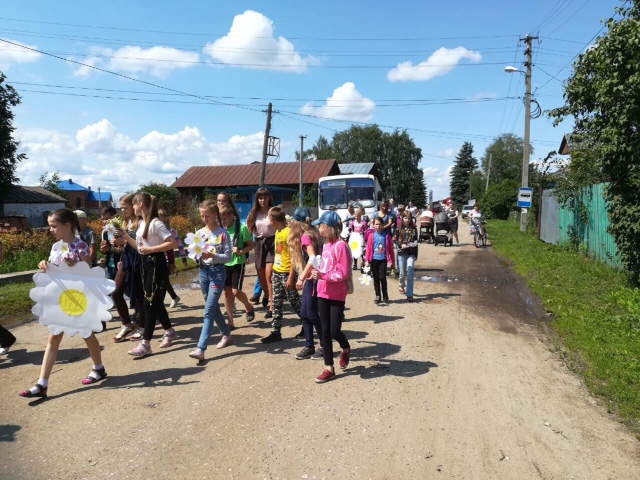 Праздничное шествие жителей с. Яковлевское
ДЕЯТЕЛЬНОСТЬ РВО 2019
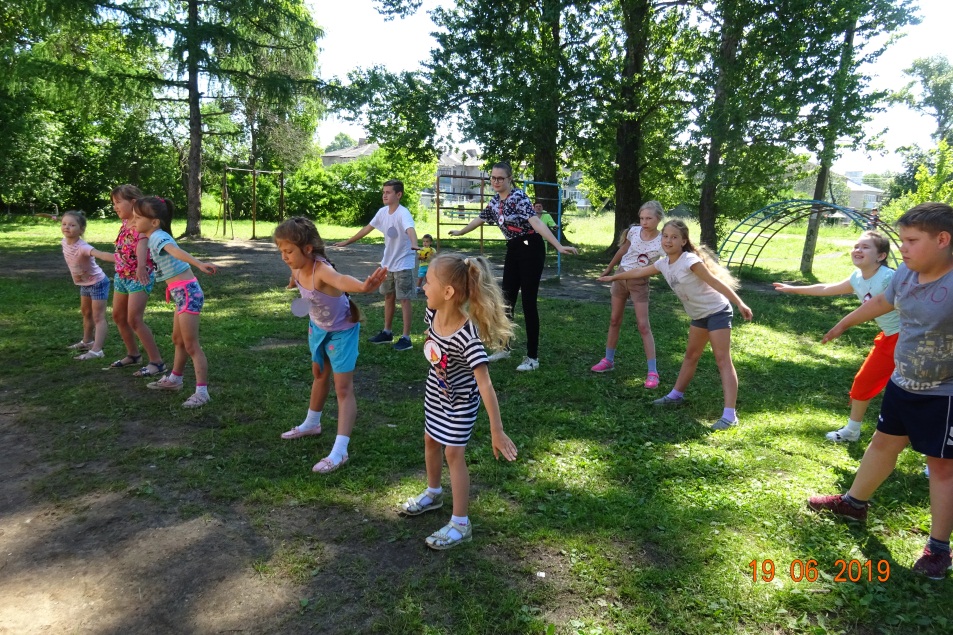 Зарядка РВО ДК с.Сандогора
ДЕЯТЕЛЬНОСТЬ РВО 2019
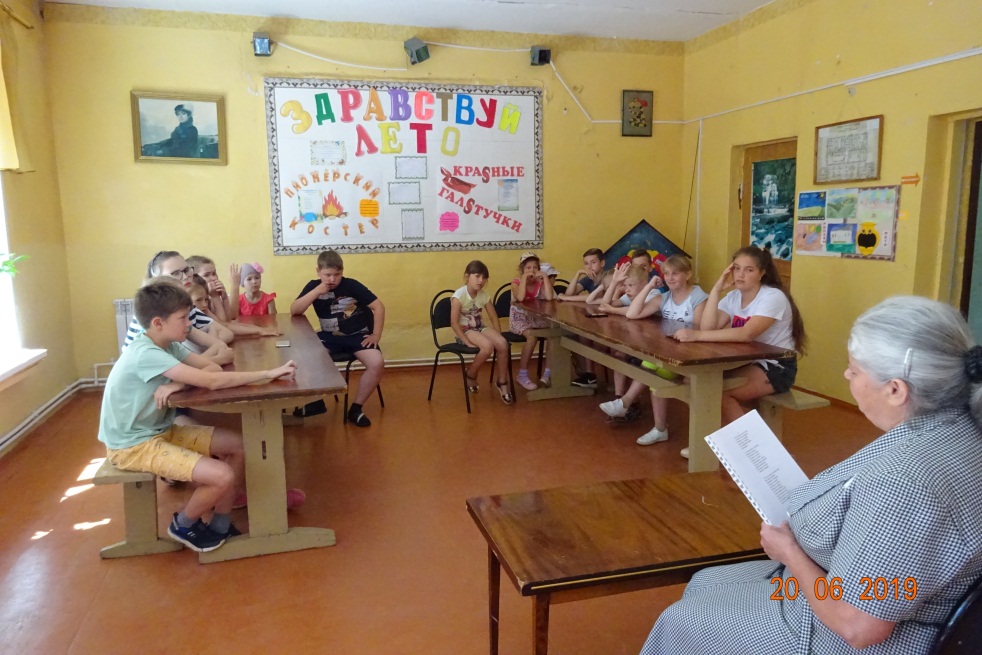 Акция «Маршрутами летнего чтения» в РВО ДК п. Прибрежный
ДЕЯТЕЛЬНОСТЬ РВО 2019
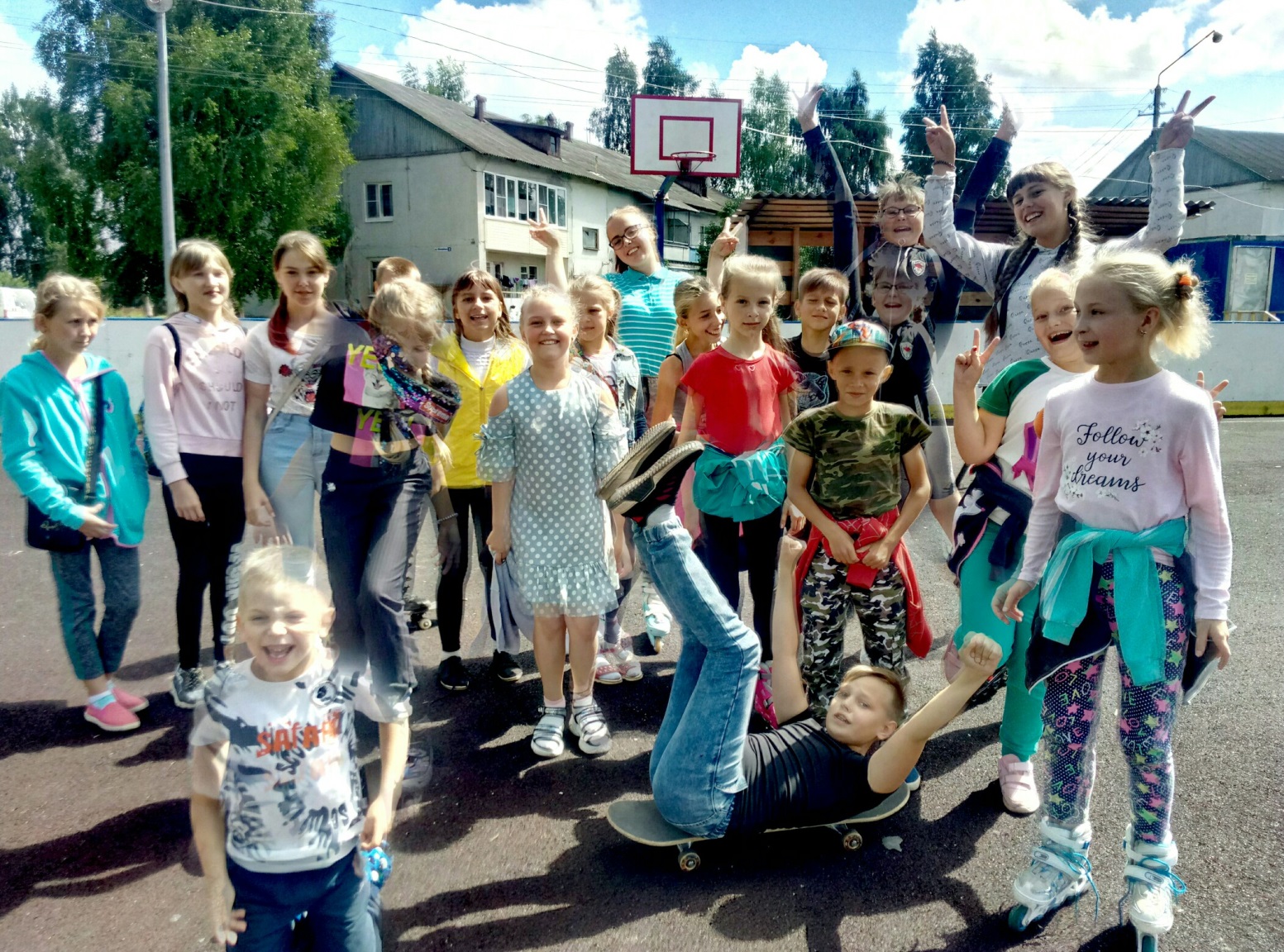 Праздник на спортивной площадке с. Саметь
ОТЗЫВЫ О ДЕЯТЕЛЬНОСТИ РВО 2019
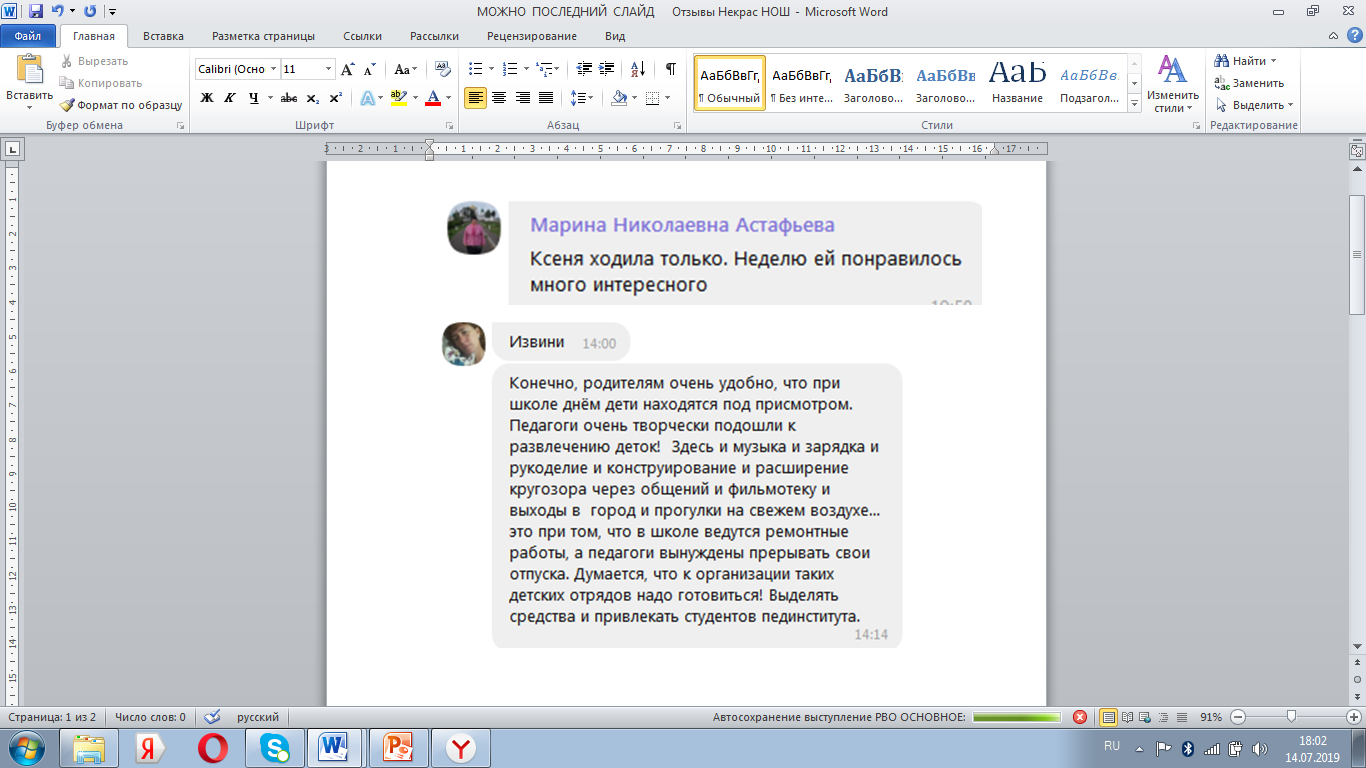 РВО Некрасовская НОШ
РВО 2019
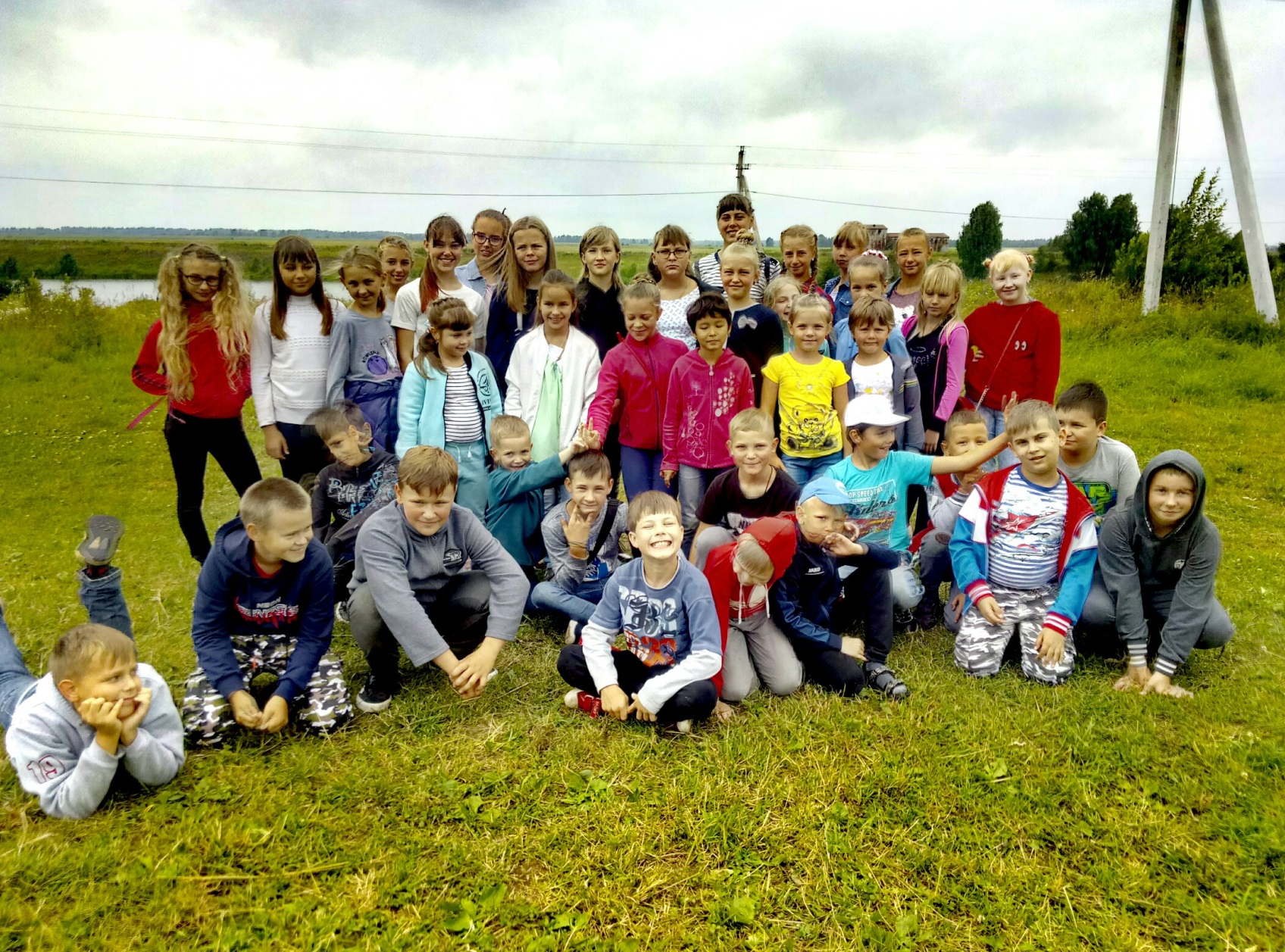 РВО ДК с. Яковлевское